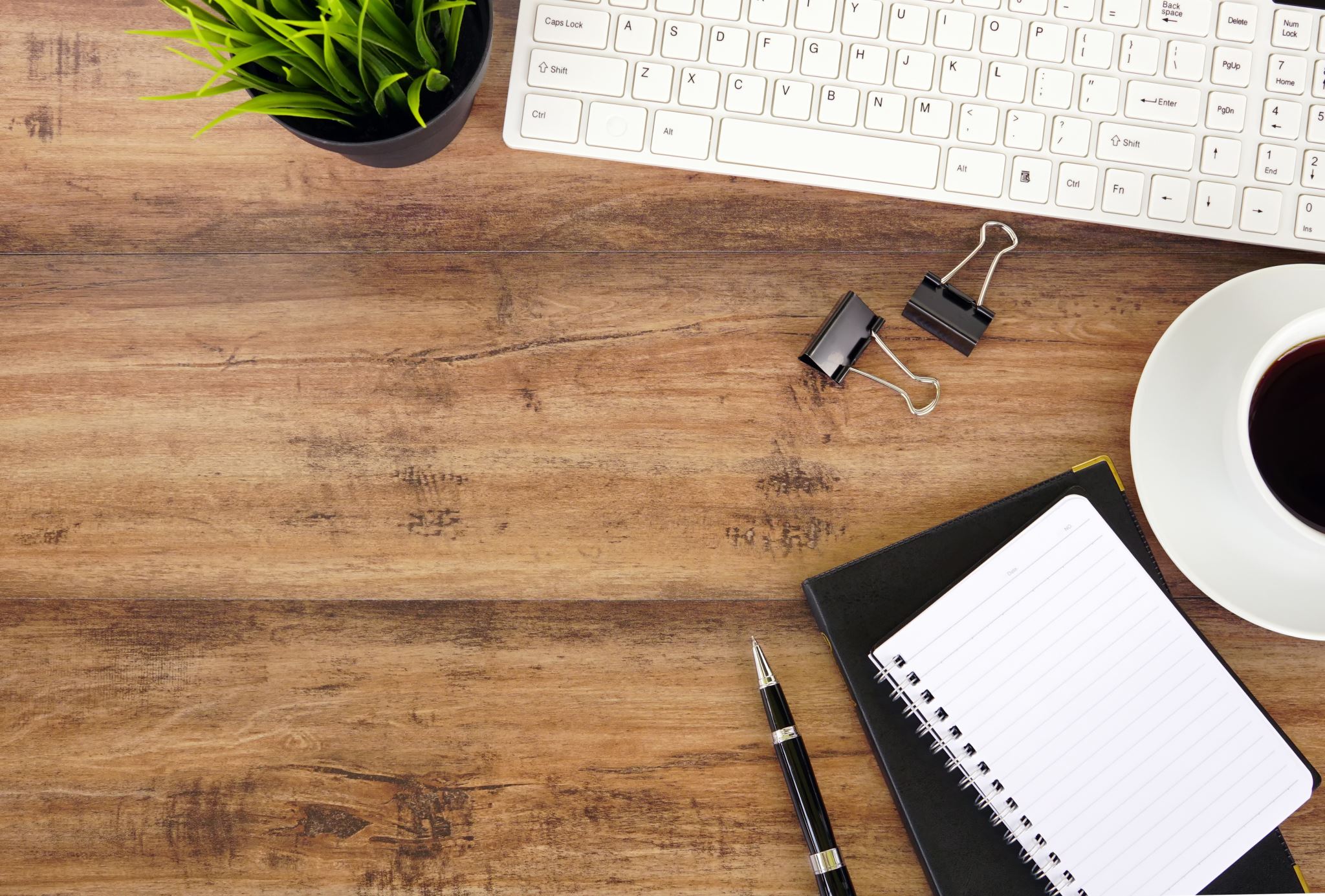 SOLO TENEMOS UN MUNDO PARA CUIDARLO. En esta actividad tenemos que hacer un mundo con arcilla y PINTARLO CON TEMPERAS de verde y azul
MÓNICA ASTORGA 2ºC INFANTIL